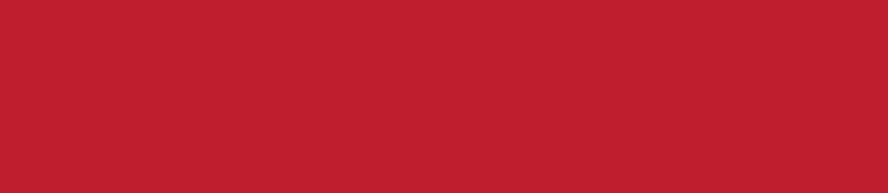 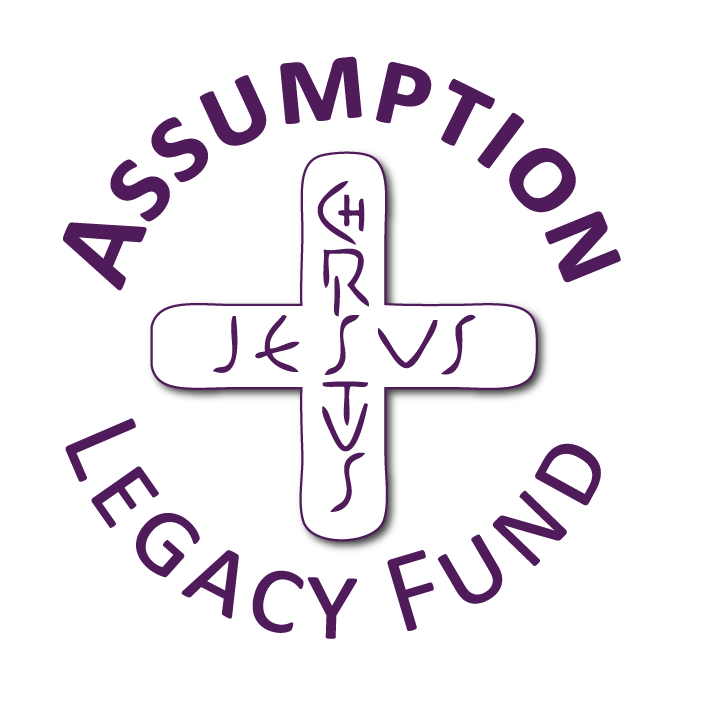 Solidarity and Peace
Year 3
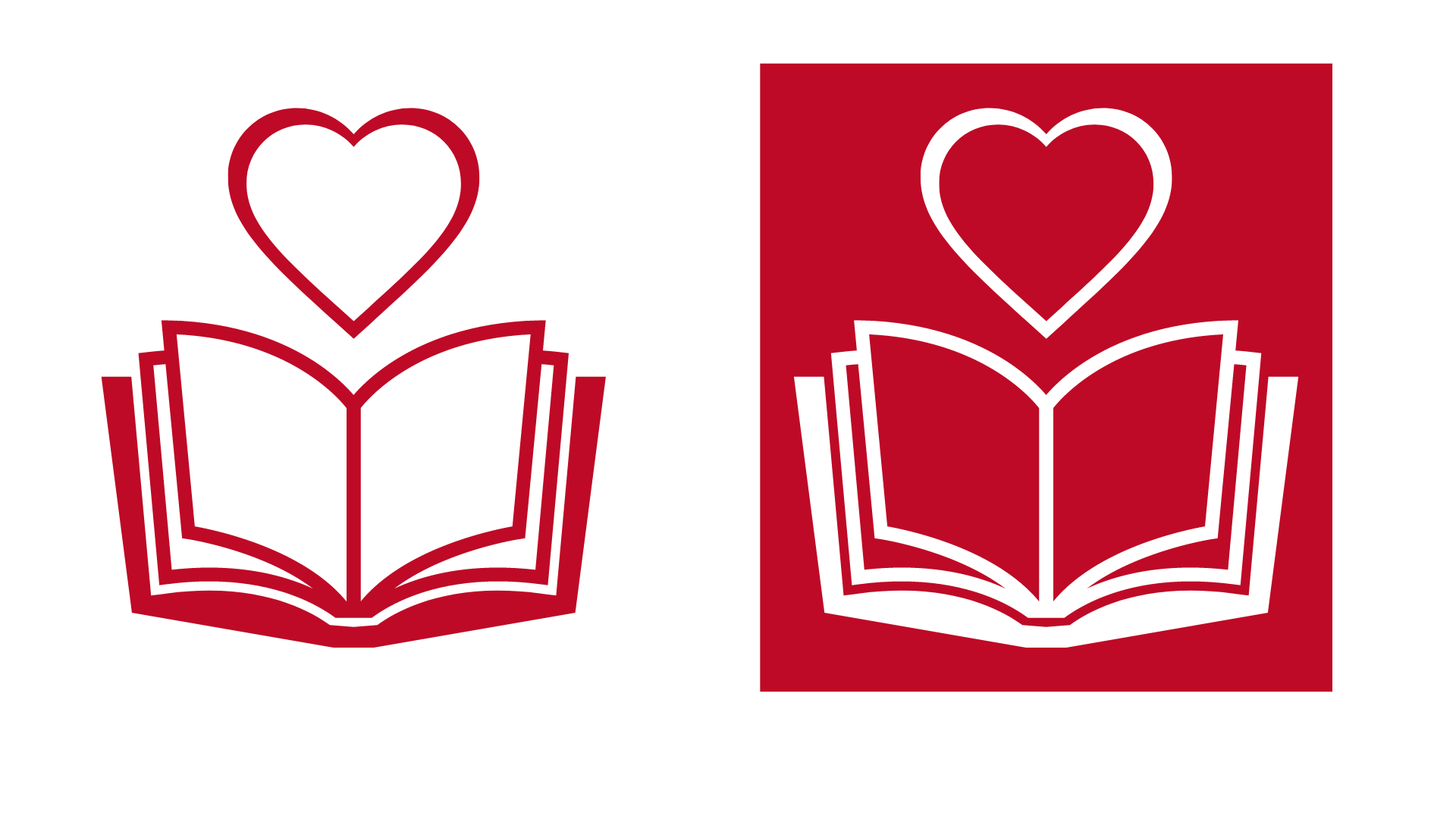 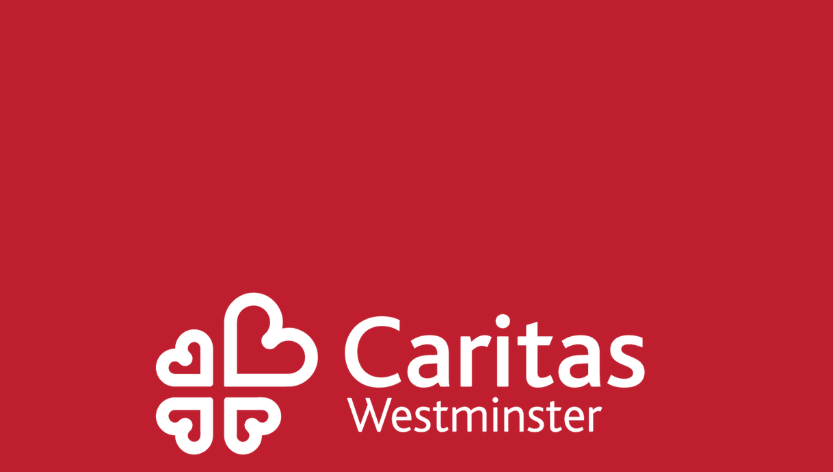 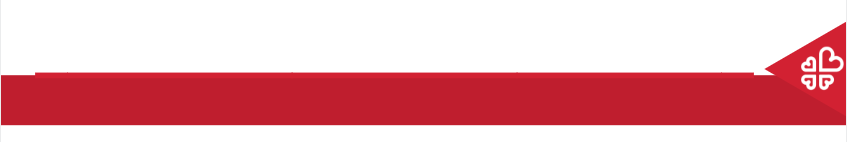 Jubilee Year 2025
Pope Francis has declared this year’s Jubilee theme to be: Pilgrims of Hope

In what way is Solidarity and Peace linked to Hope?
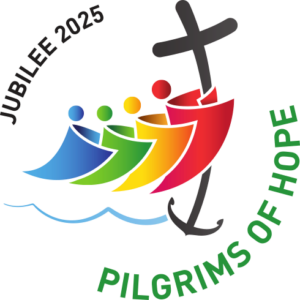 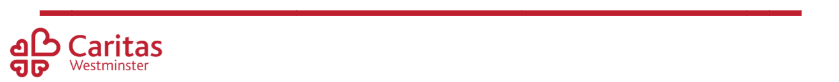 [Speaker Notes: Pope Francis opened the Holy Door of St Peter’s Basilica on Christmas Eve 2024, marking the beginning of this jubilee year. Pope Francis has called for people of faith to pray for and have deep faith, lively hope and active charity. Explain to the children why this jubilee year is a great time to be very active in charity, which is what we’re working towards in our CST lessons.]
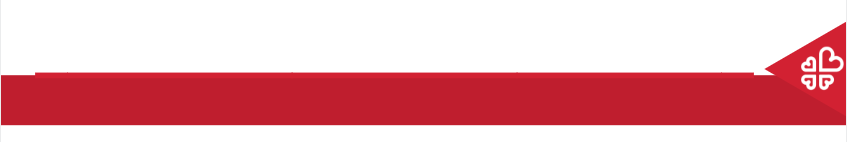 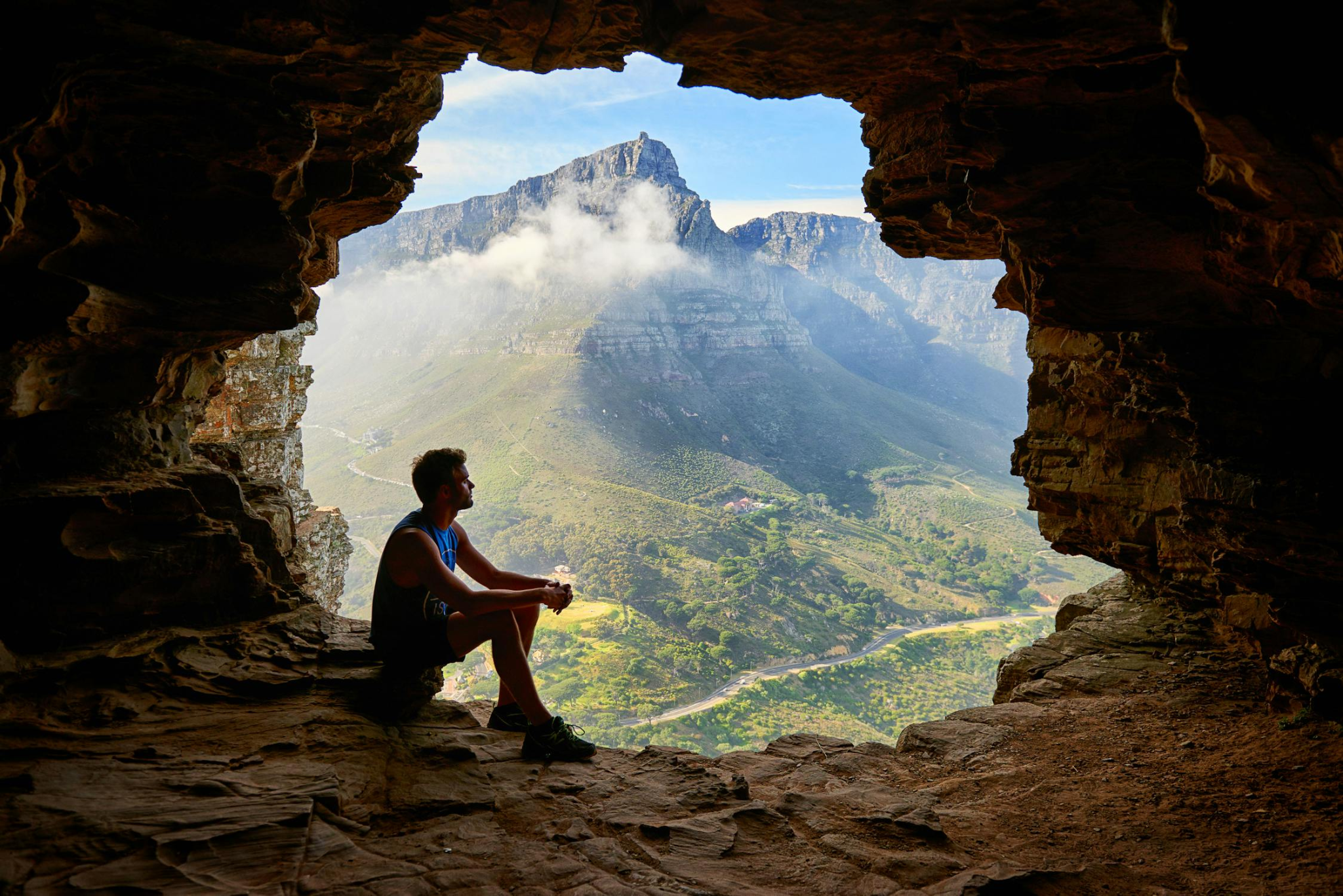 Starter
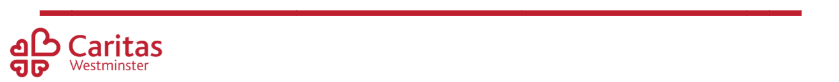 [Speaker Notes: What do you think of when you hear the word ‘peace’? Think of a time when you felt at peace.]
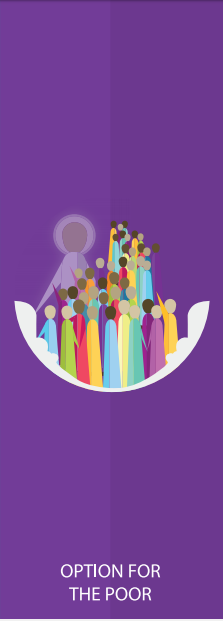 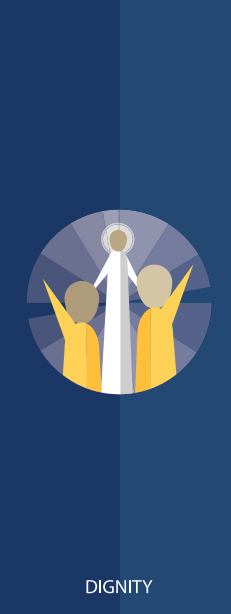 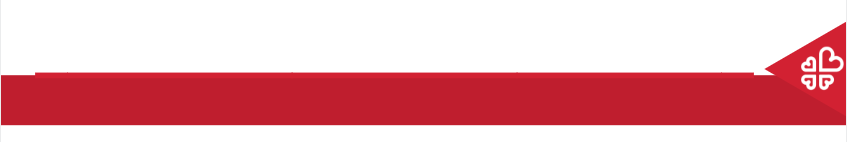 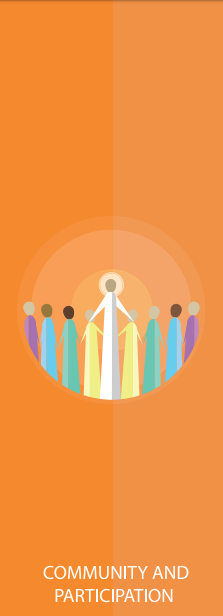 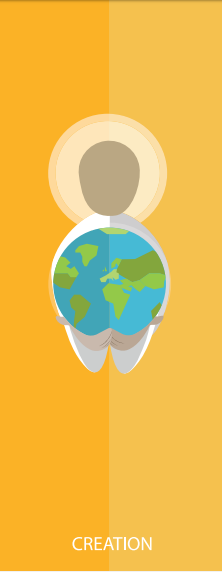 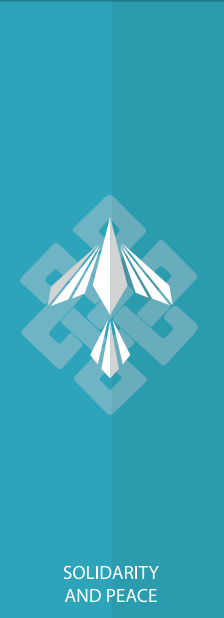 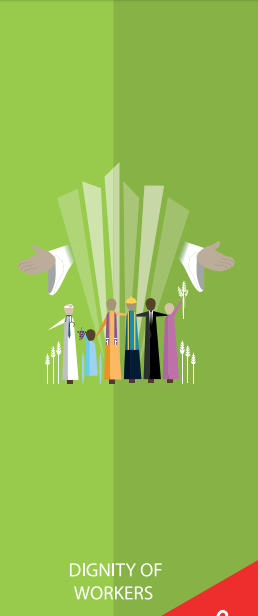 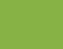 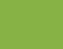 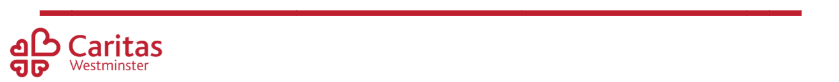 Catholic Social Teaching
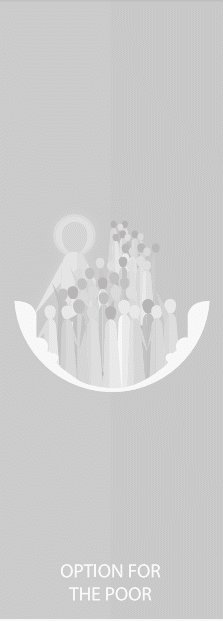 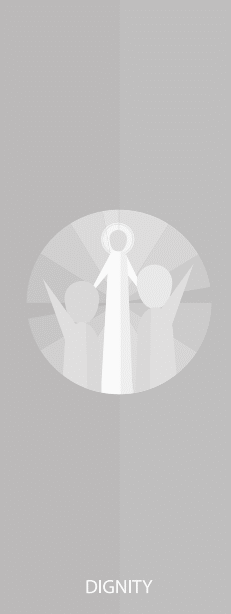 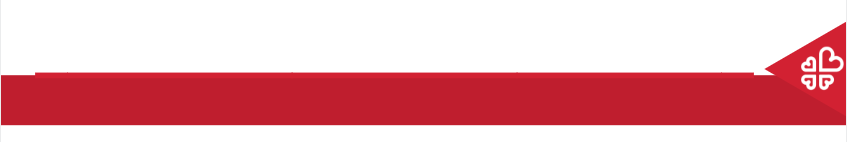 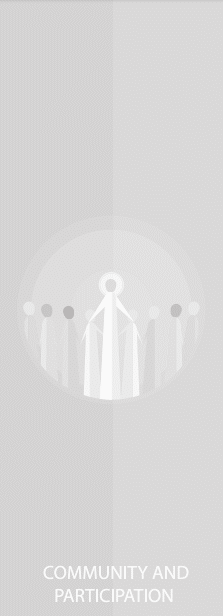 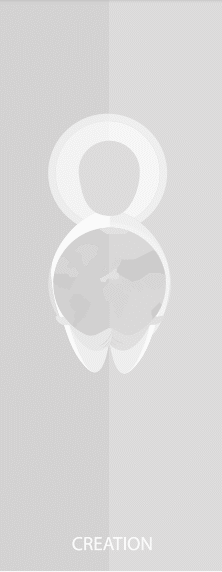 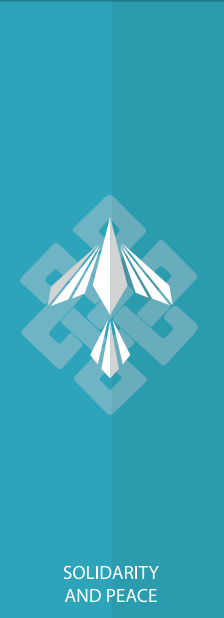 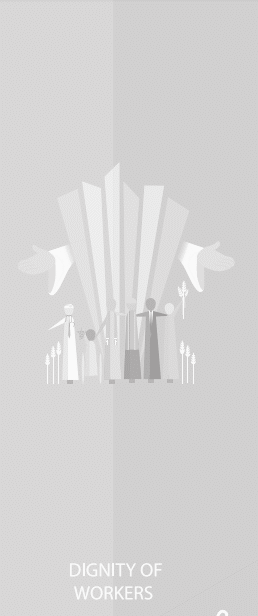 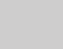 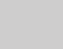 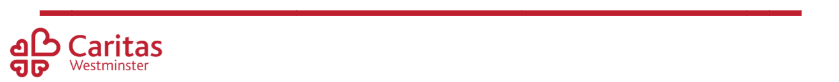 Catholic Social Teaching
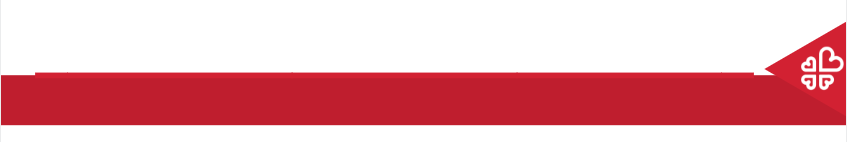 Solidarity and Peace
‘Blessed are the peacemakers, for they will be called sons and daughters of God.’
Matthew 5:9
Who do you think ‘the peacemakers’ are?
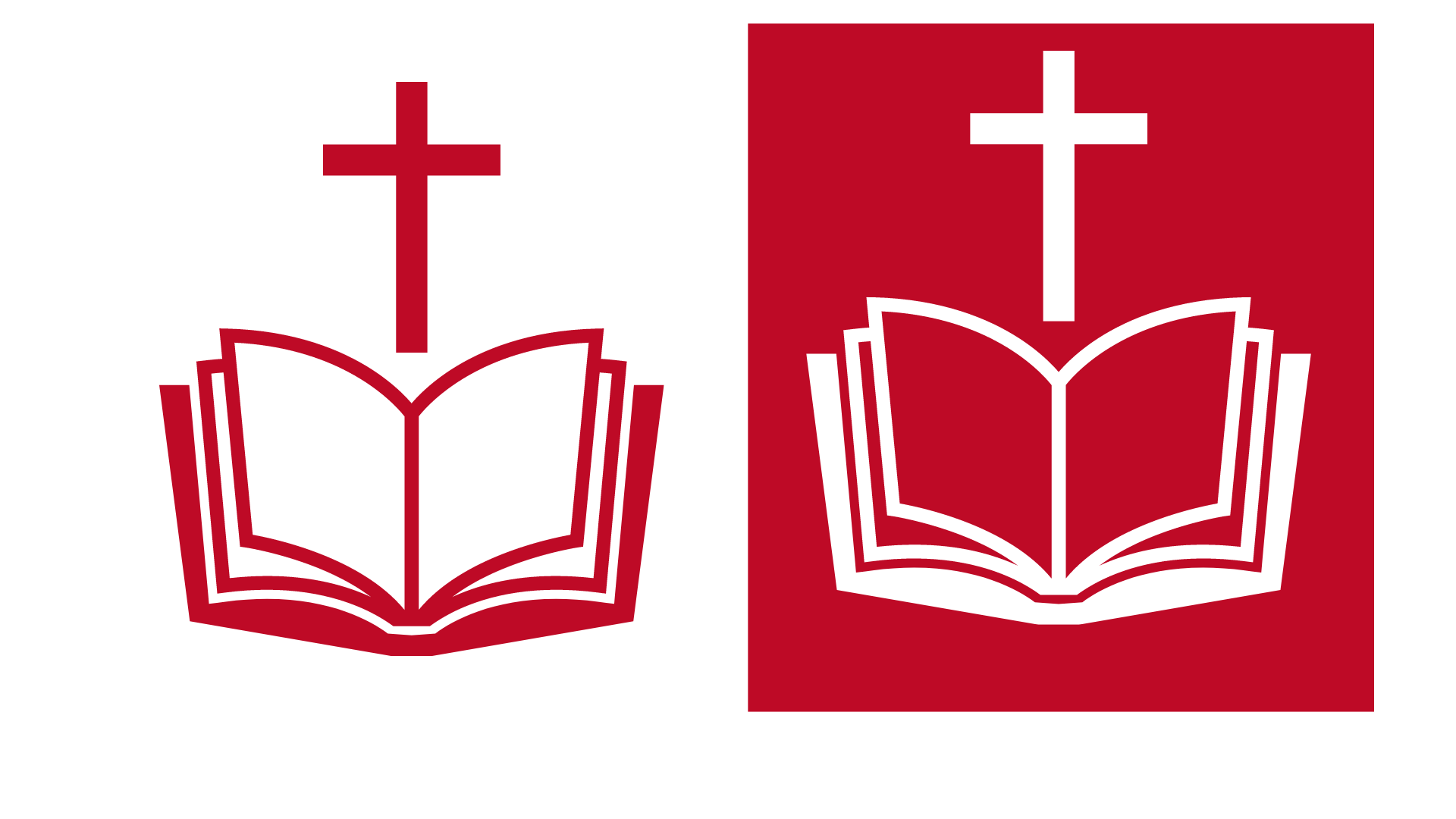 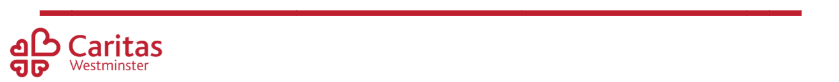 [Speaker Notes: What does it mean to be a peacemaker? Who are the peacemakers in our world today?]
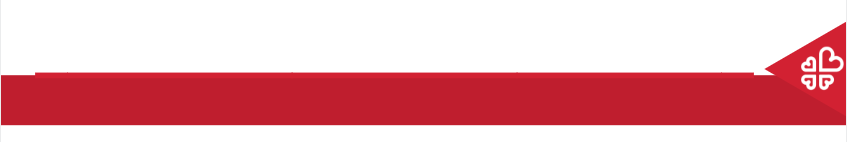 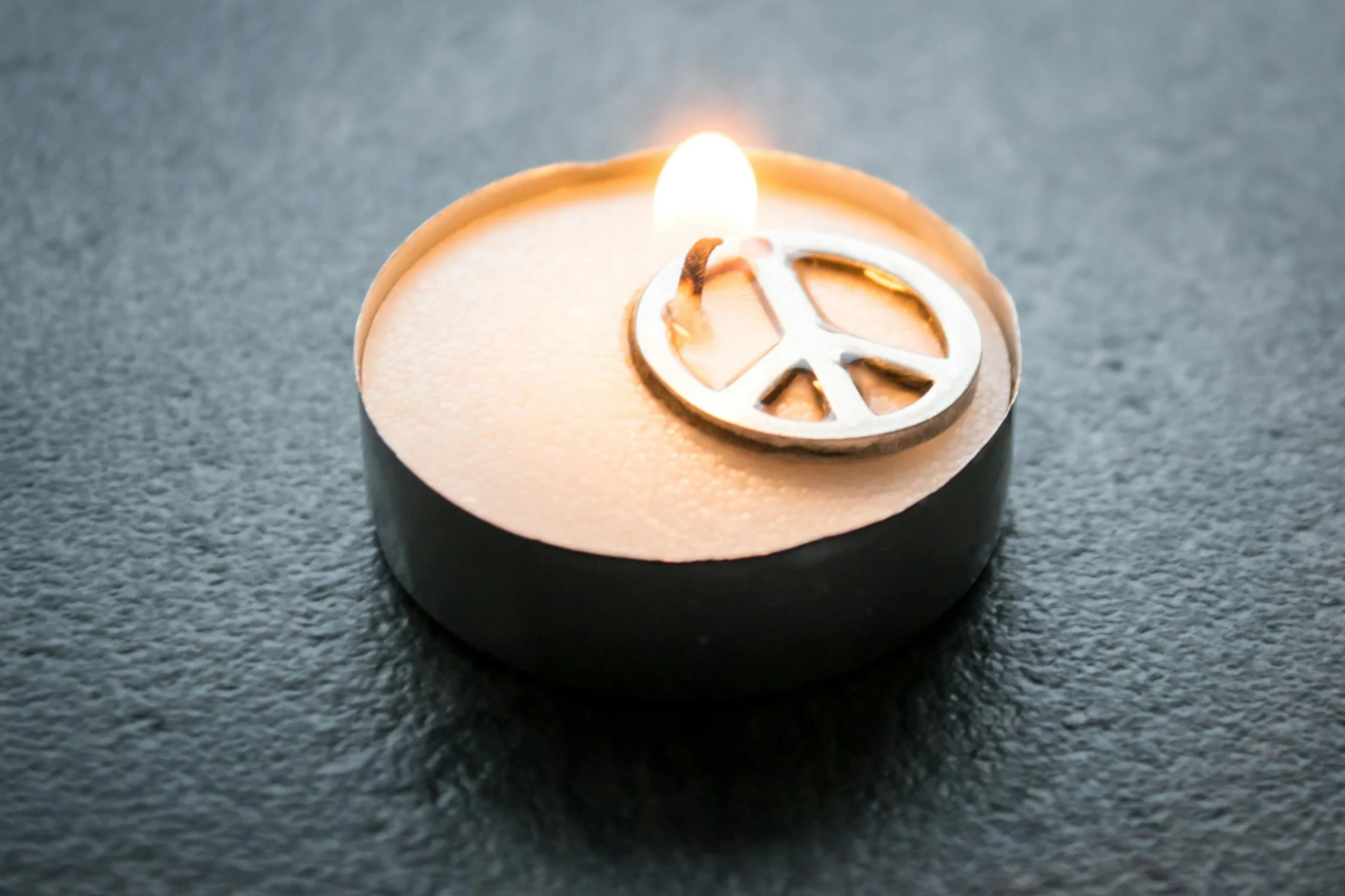 Peacemakers
Dalai Lama
Mother Teresa
Martin Luther King Jr
Malala Yousafi
Archbishop Desmond Tutu
Mahatma Gandhi
Jane Goodall
John Hume
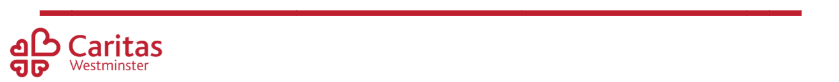 [Speaker Notes: What does it mean to be a peacemaker? Who are the peacemakers in our world today?]
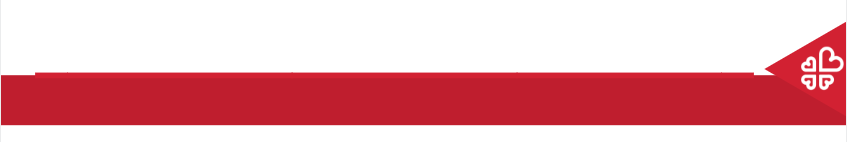 Solidarity and Peace
Peacemakers are people who dedicate their lives and work to making the world more peaceful. 
They help reconcile people with God and with one another.
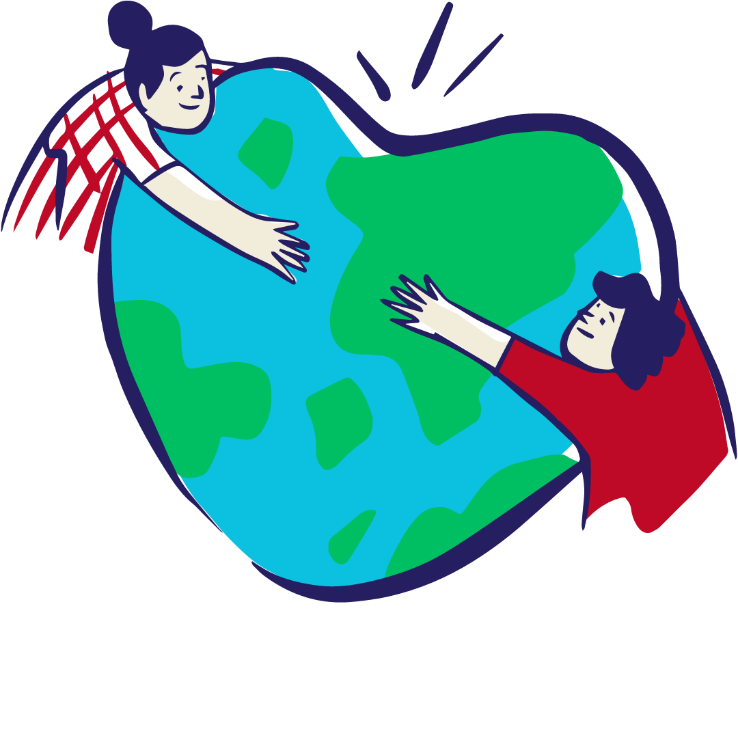 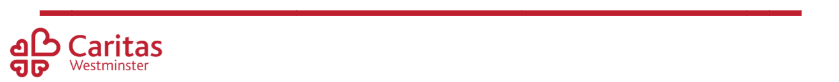 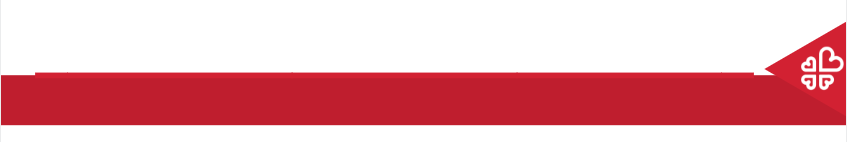 Solidarity and Peace
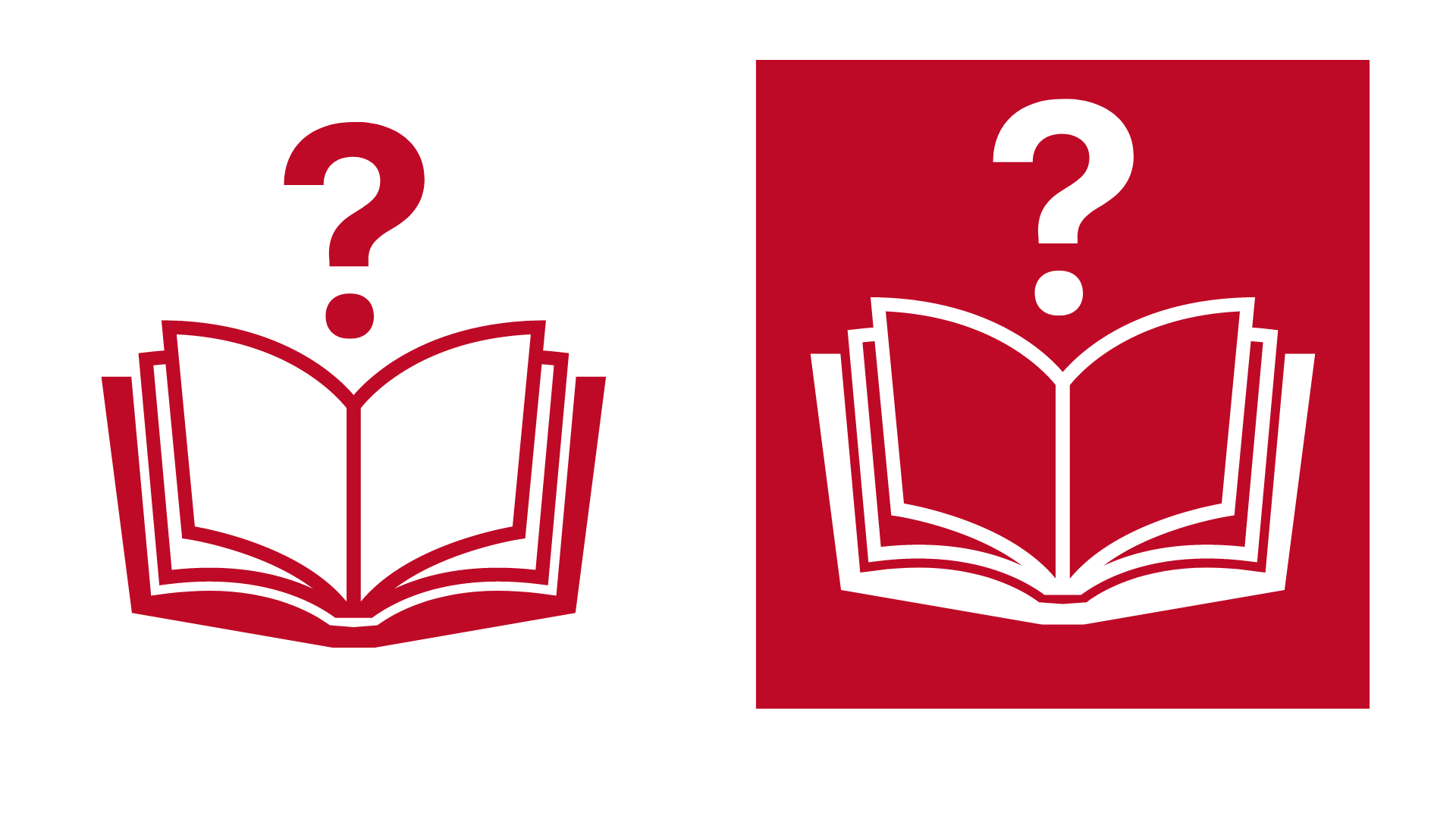 What do you think ‘solidarity’ means?
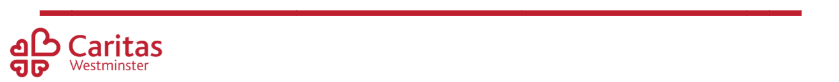 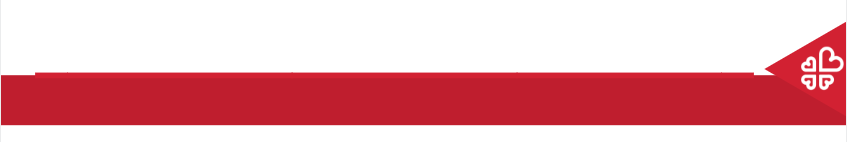 Solidarity and Peace
Solidarity means to stand up for each other. 
If we stand up for and speak out on behalf of those in need in our world, we can make the world a fairer and more peaceful place.
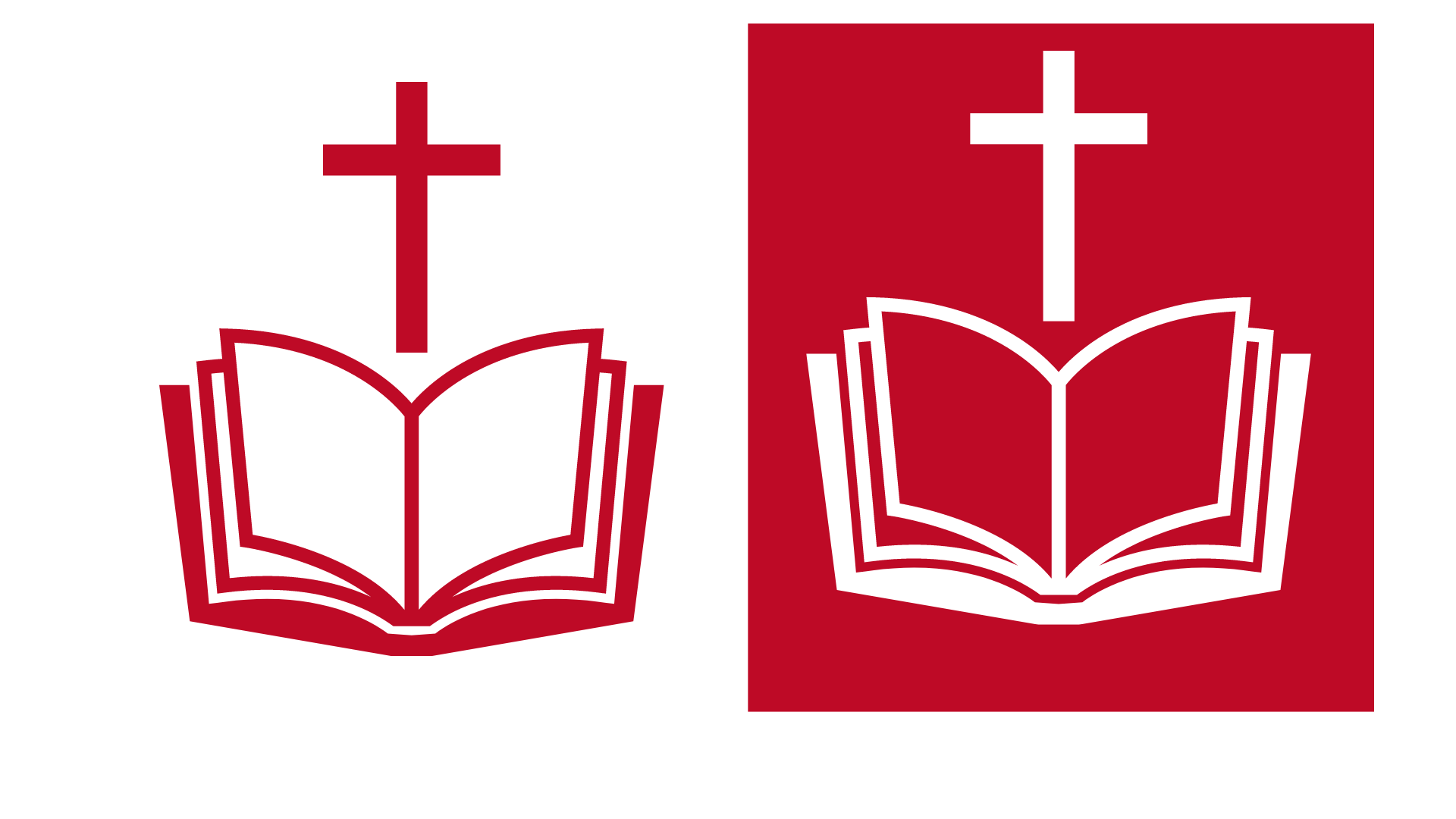 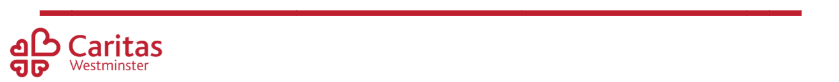 [Speaker Notes: Do these famous peacemakers also show solidarity? How?]
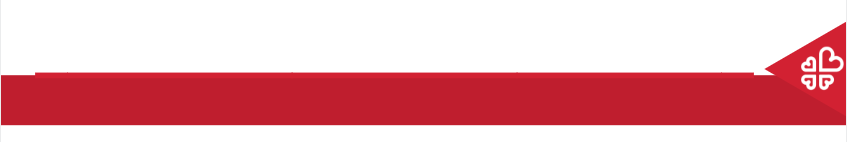 What the bible says…
‘Living in right relationship with others brings peace’
Psalms 72
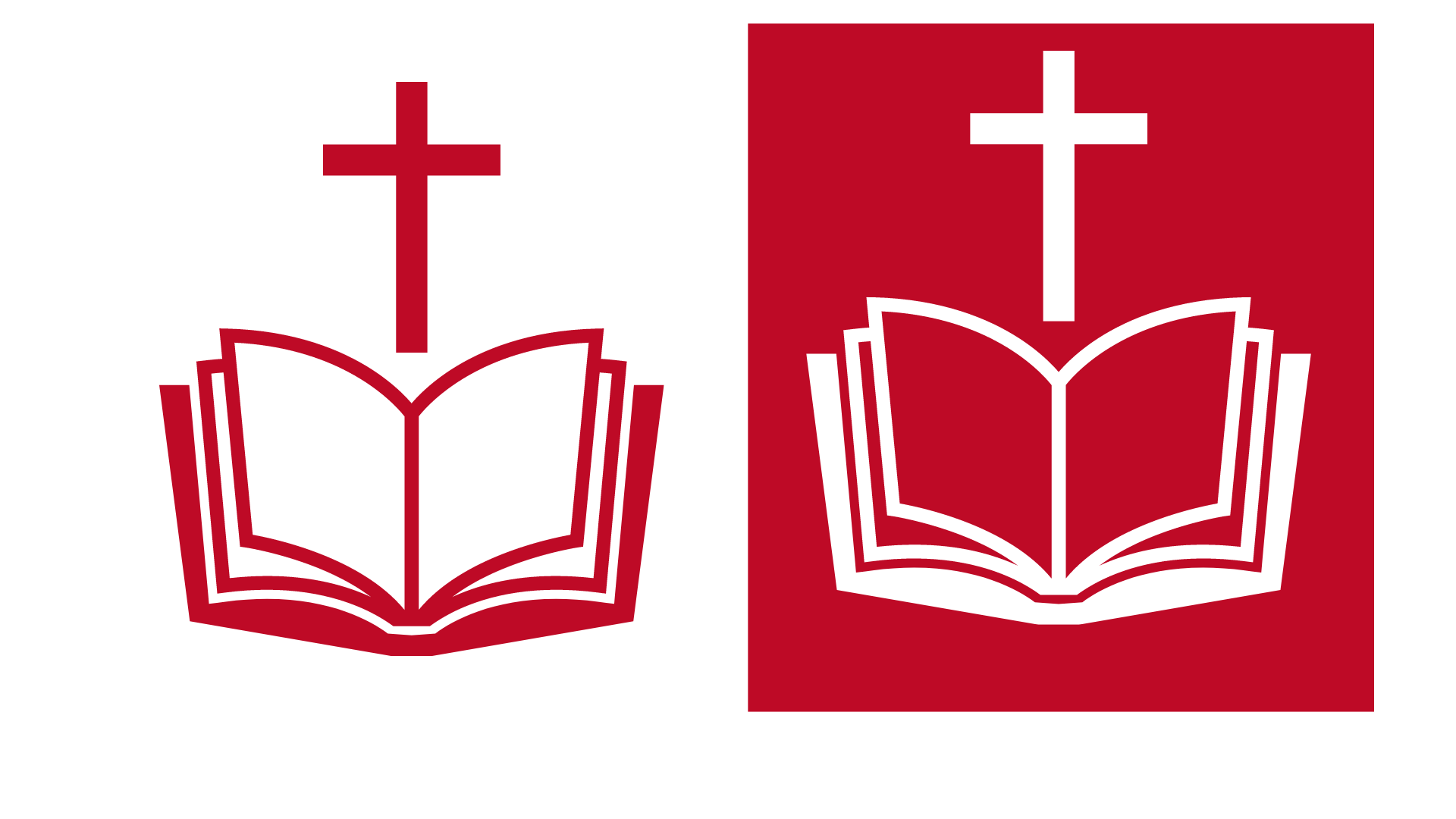 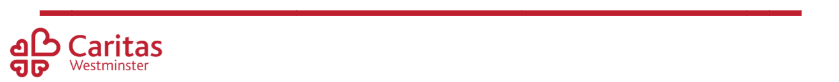 [Speaker Notes: Remind children that Scripture is our first teacher in the way of peacemaking, the prophets of the Old Testament, Jesus and his apostles. Go through these passages as ‘proof’.]
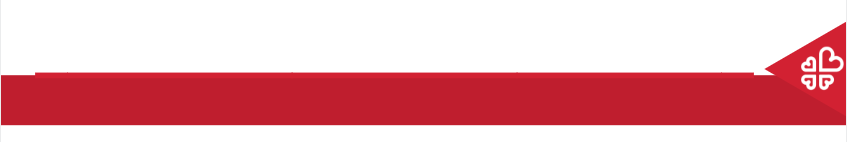 What the bible says…
‘These are the things you should do: Speak truth, judge well, make peace.’
Zechariah 8:16
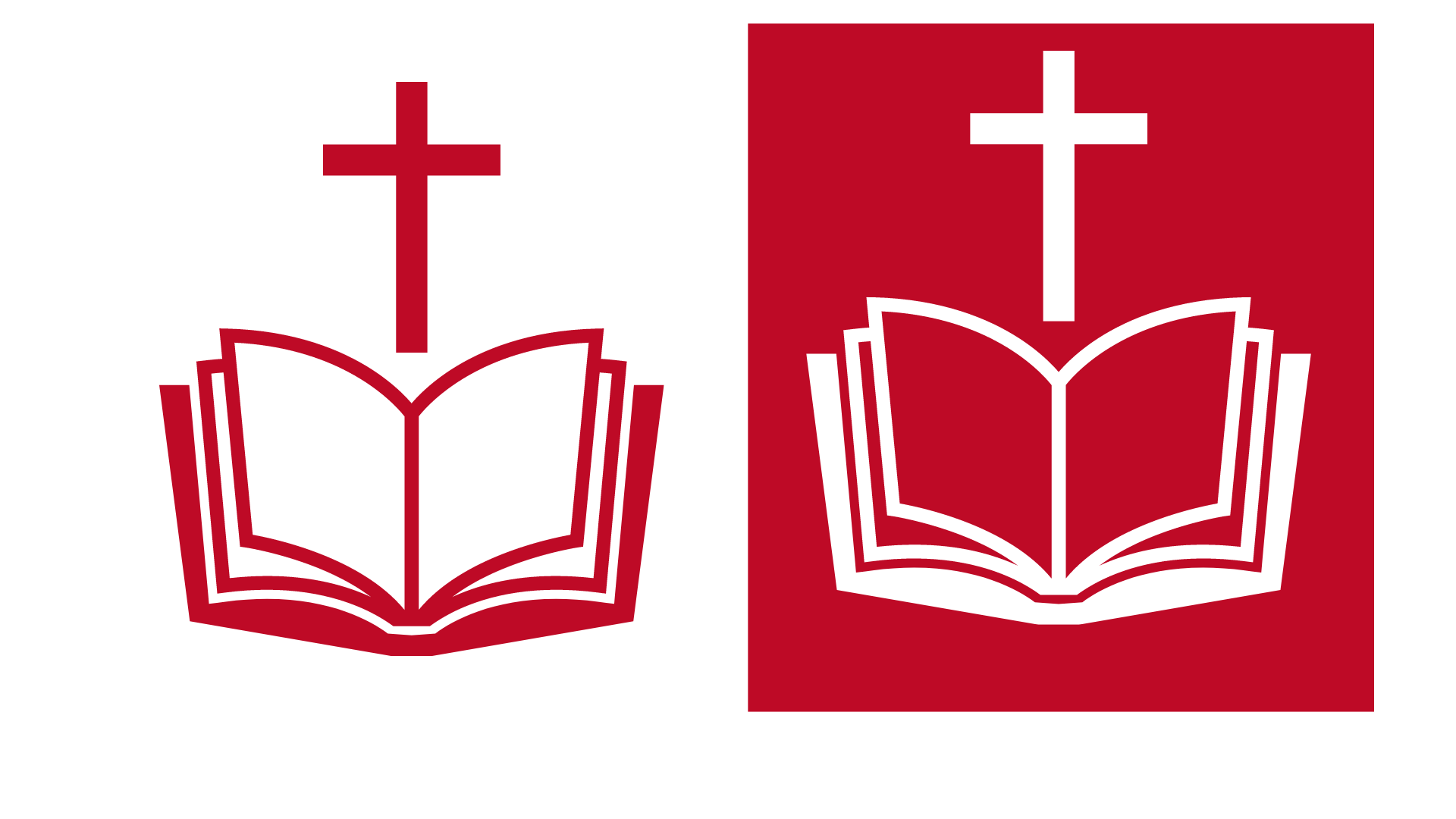 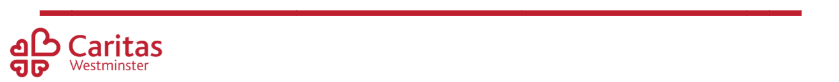 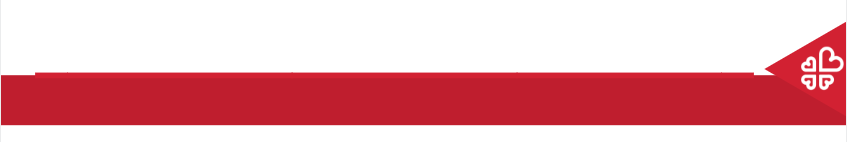 What the bible says…
‘Be reconciled to one another before coming to the altar.’
Matthew 5: 21-24
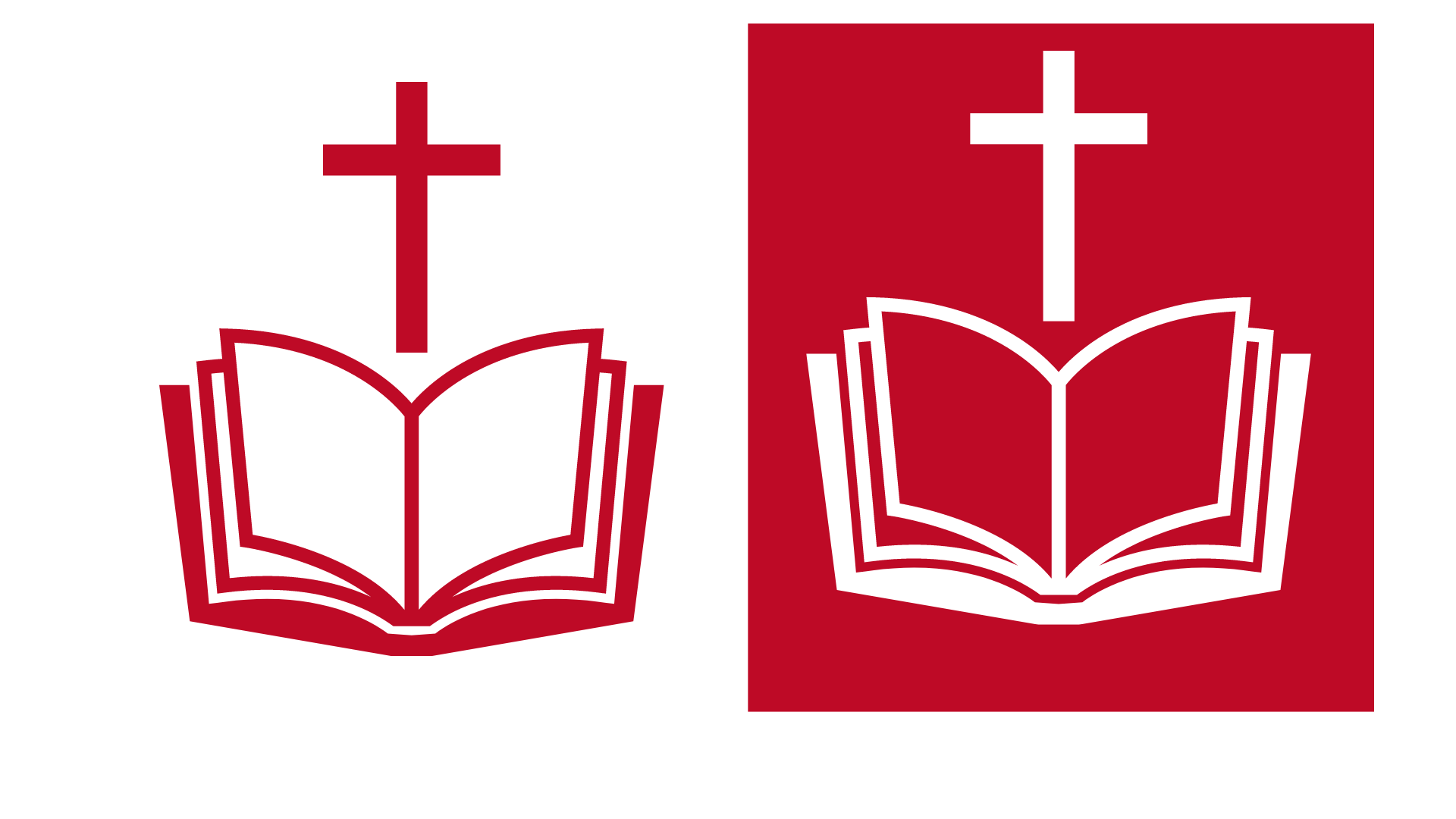 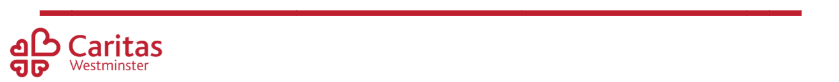 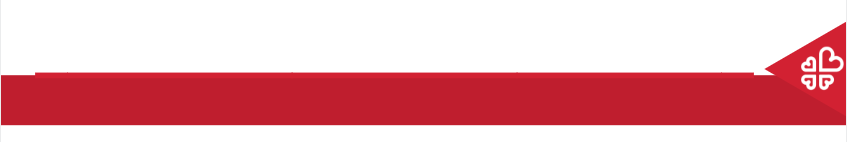 What the bible says…
‘If one member of Christ’s body suffers, all suffer. If one member is honoured, all rejoice.’
1 Corinthians 12: 12-26
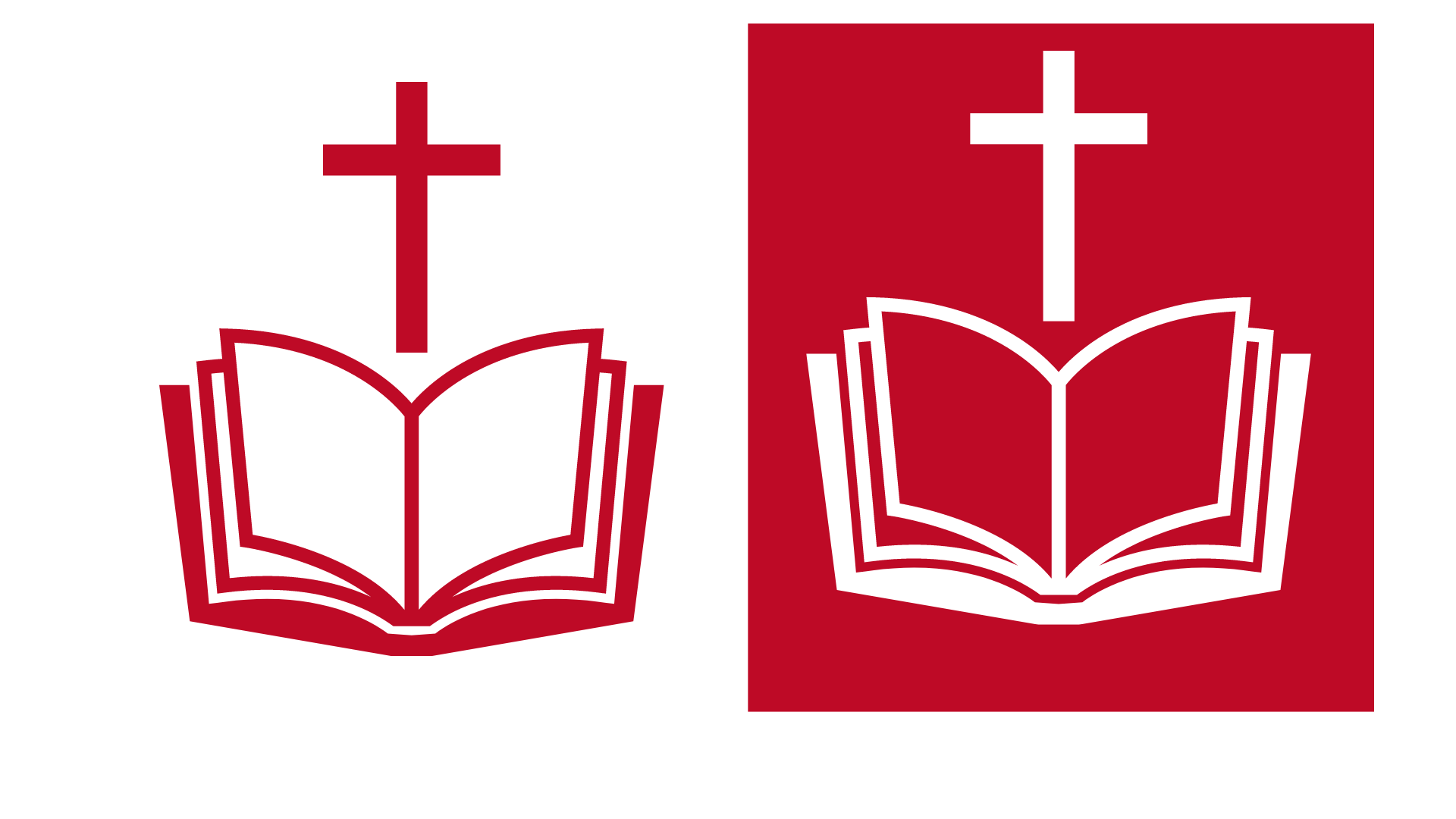 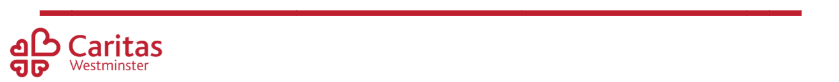 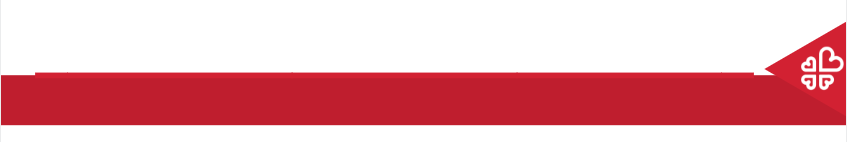 What the bible says…
‘Above all, clothe yourself with love and let the peace of Christ reign in your hearts.’
Colossians 3: 9-17
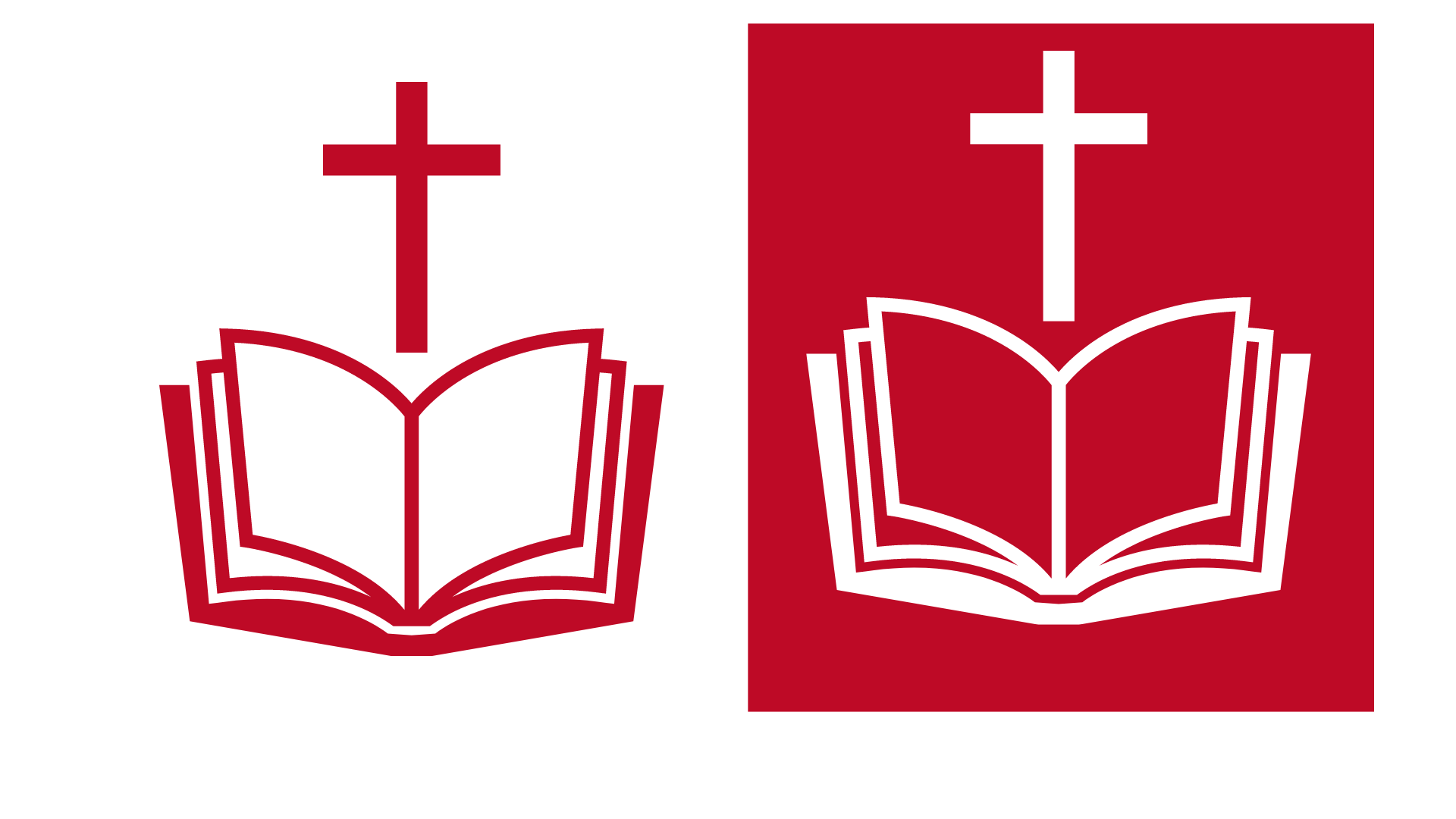 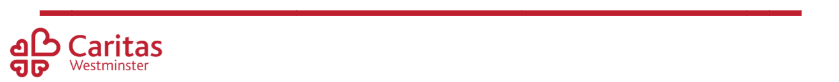 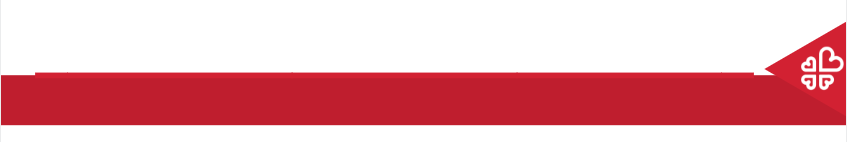 Activities
1. Create a factfile on one of the famous peacemakers.

2. Add to your factfile by including links between this person’s devotion to peace and what Scripture teaches us.

3.Someone aspires to be a peacemaker. Create an action plan, showing them the action they need to take to become one. Use the life of one of the famous peacemakers as a guide. Include links to Scripture to show Jesus as the first teacher of solidarity and peace.
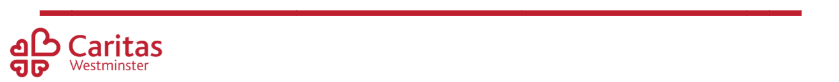 [Speaker Notes: We would love to see the work your pupils produce (with permissions if necessary). Please email their work to: eduril@rcdow.org.uk]
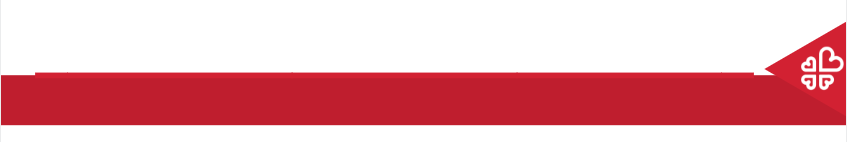 Plenary
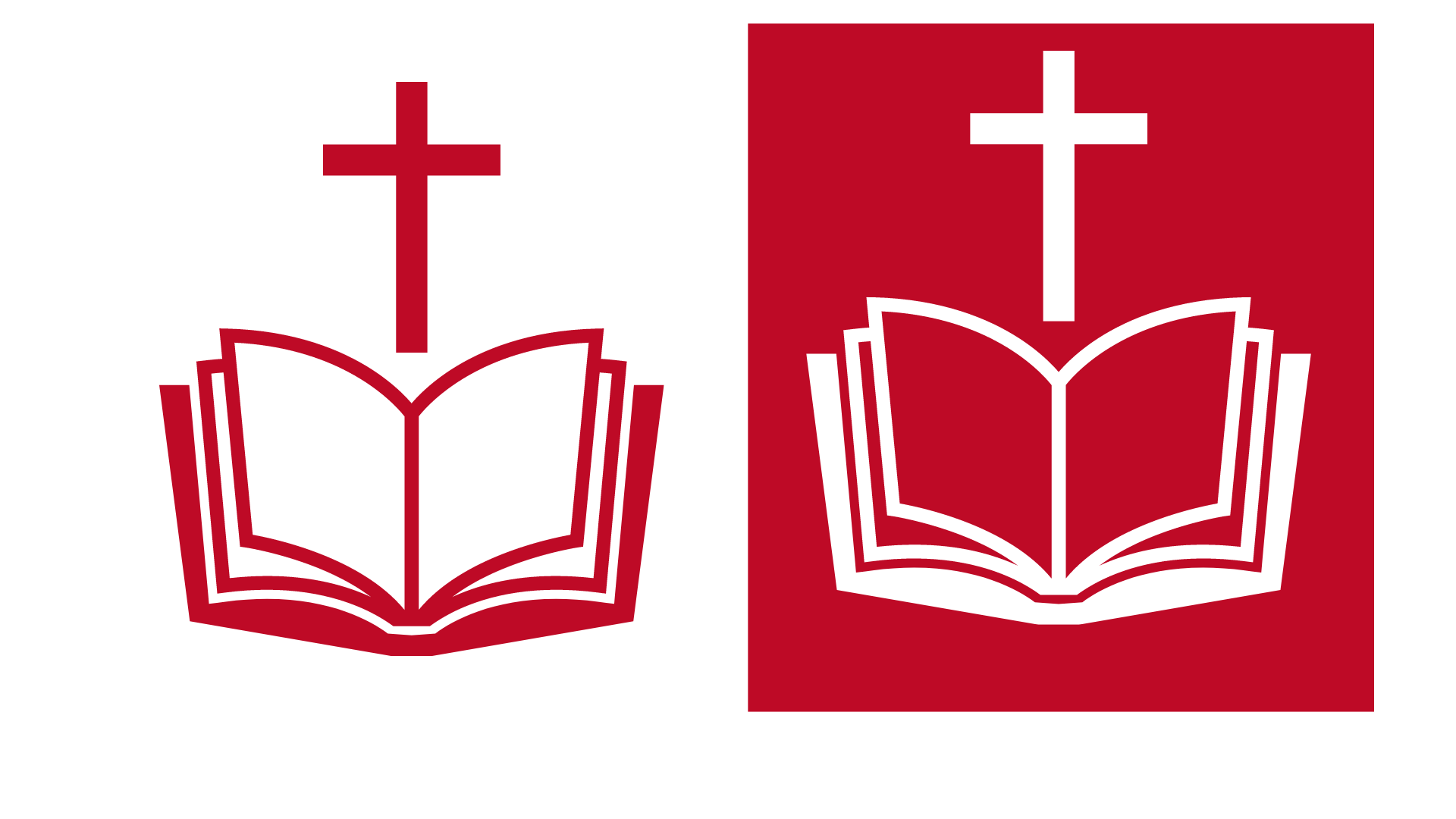 ‘Live in harmony with one another. Do not be proud, but associate with those in need.’
Romans 12:16
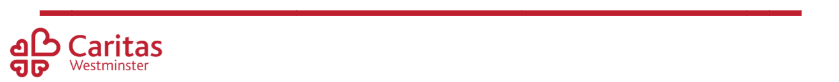 [Speaker Notes: Are you a peacemaker? Discuss.]